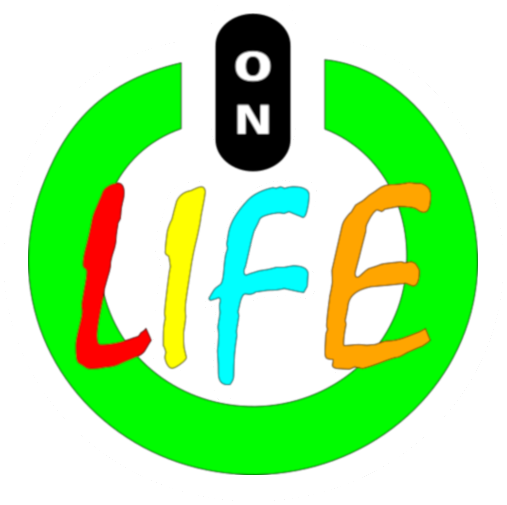 ONLIFE: Empower hybrid Competences for Onlife Adaptable Teaching in School Education in times of pandemic
ONLIFE- Final Event -  Brussels
3 May 2023, European Parliament
Reference Number: 2020-1-PL01-KA226-SCH-095529
Title: ONLIFE Learning Platform
Presenter: Tomasz Szemberg
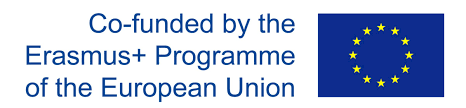 This project has been funded with support from the European Commission. This PowerPoint reflects the views only of the author, and the Commission cannot be held responsible for any use which may be made of the information contained herein.
Moodle
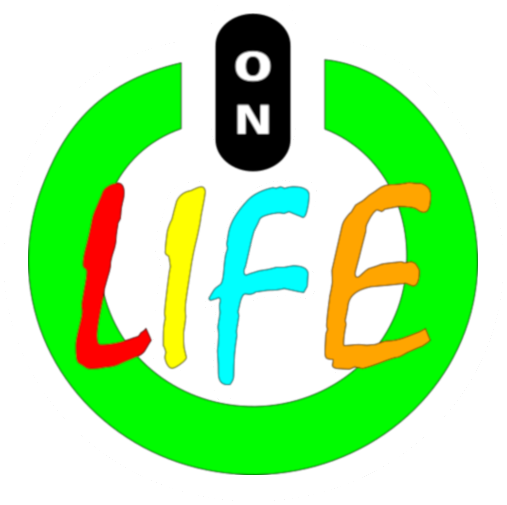 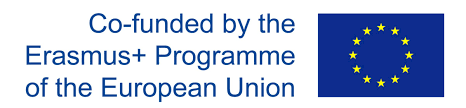 Accessibility
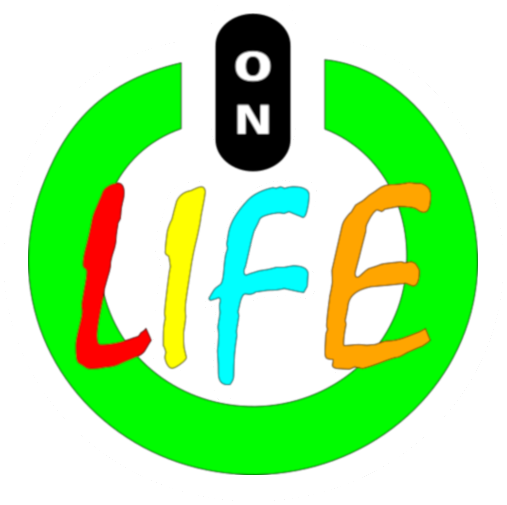 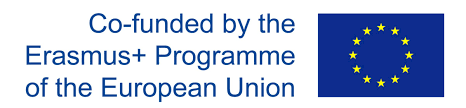 7 languages
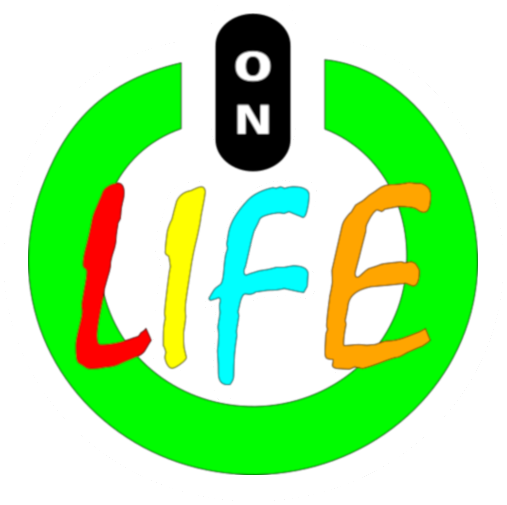 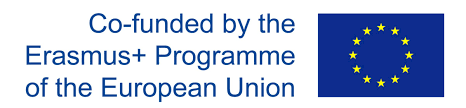 Landing space
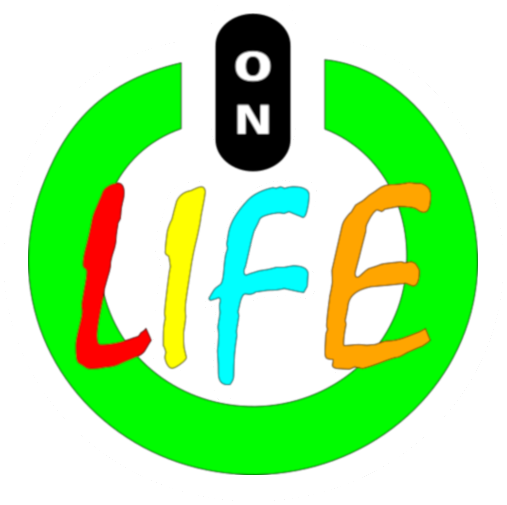 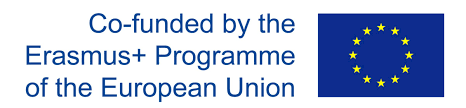 Teacher’s view
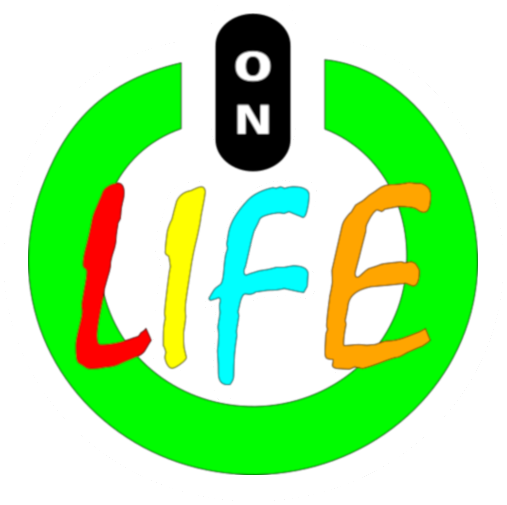 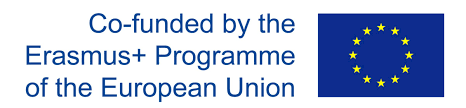 Student’s view
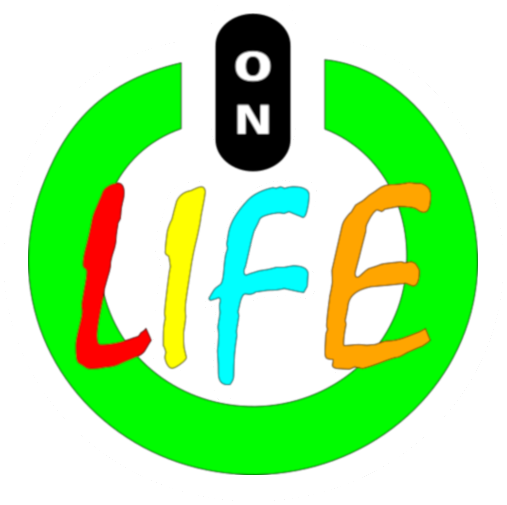 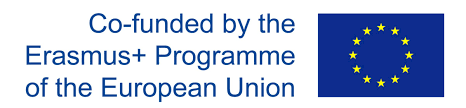 Selfassesment tool
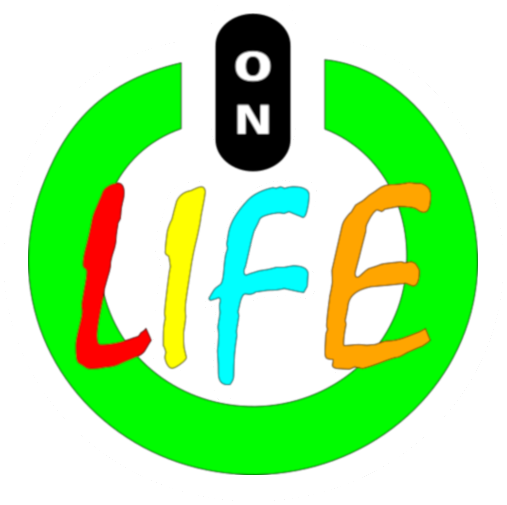 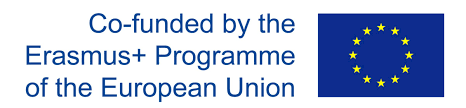 18 questions answered
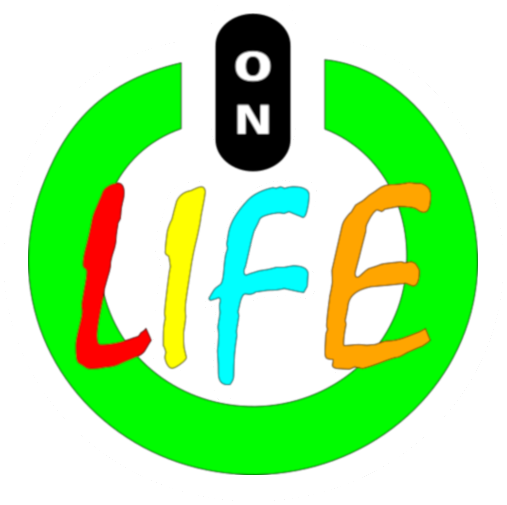 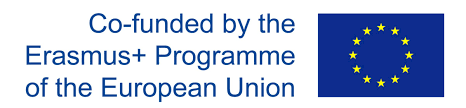 Right to the right module!
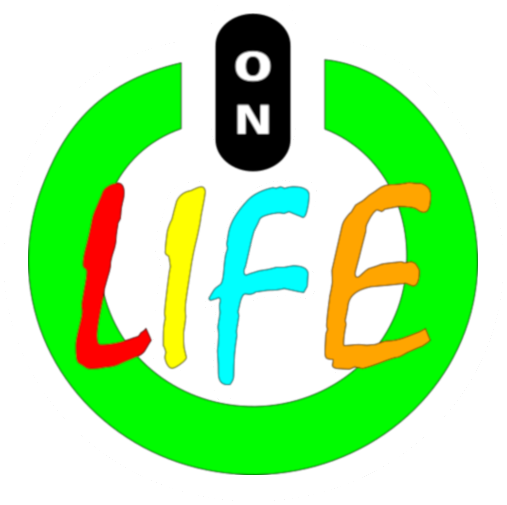 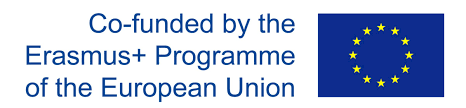 The ONLIFE Partners
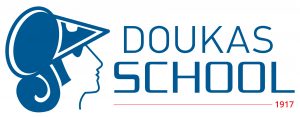 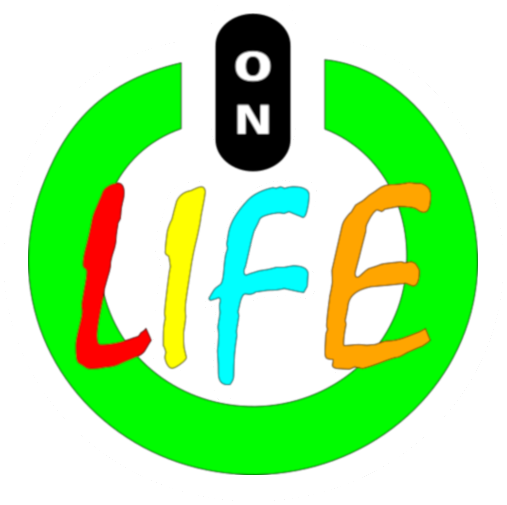 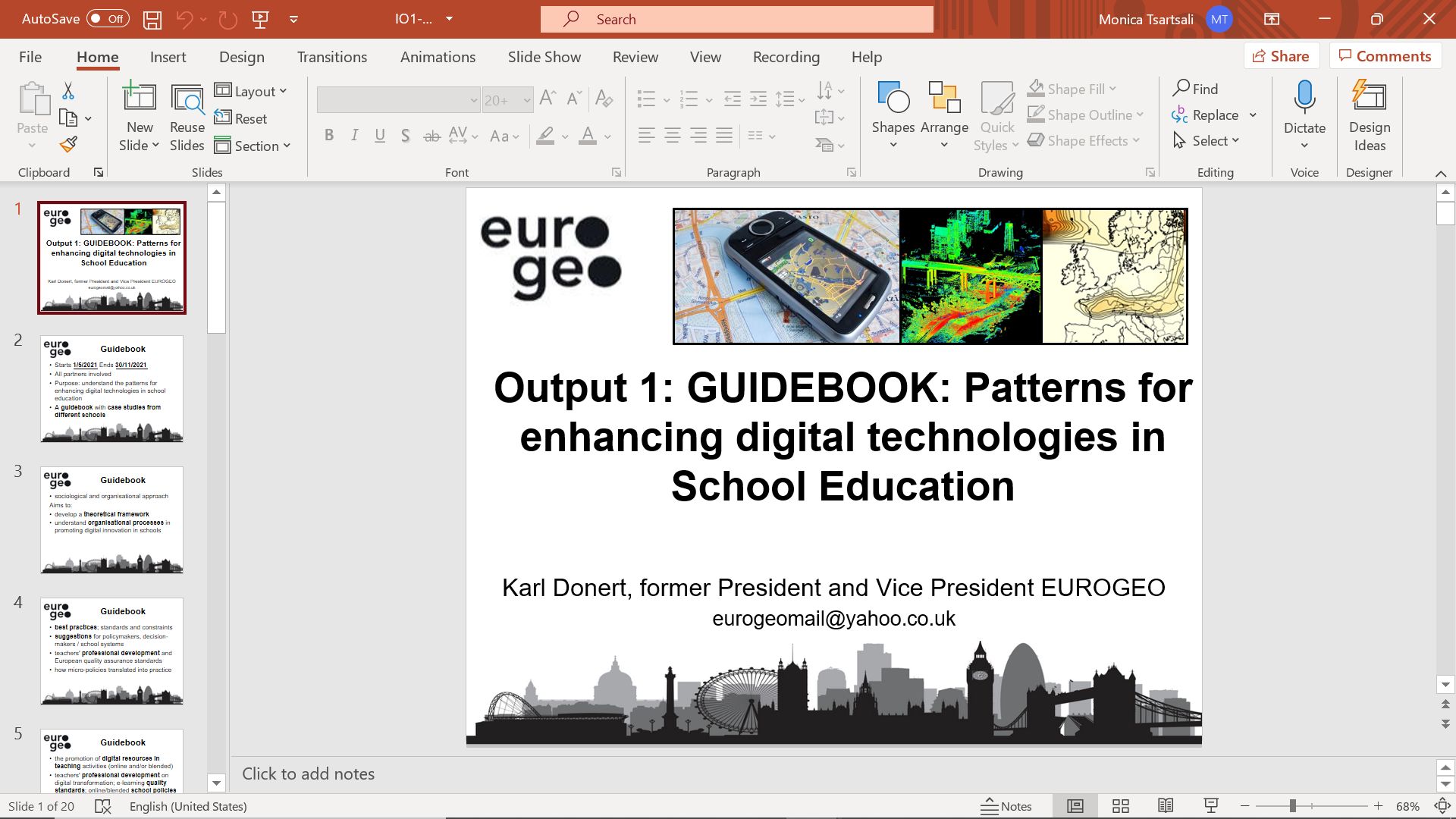 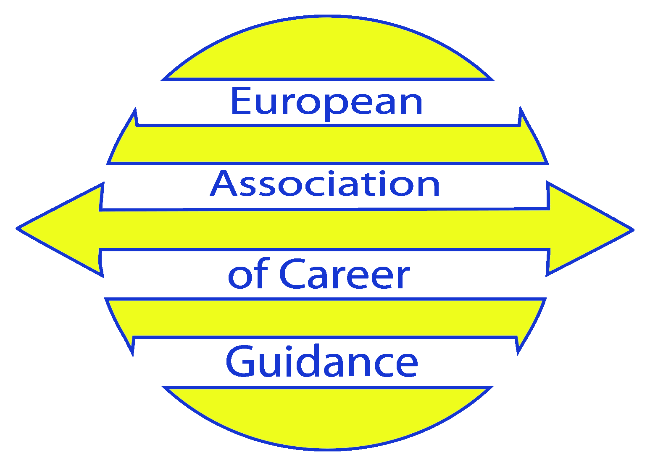 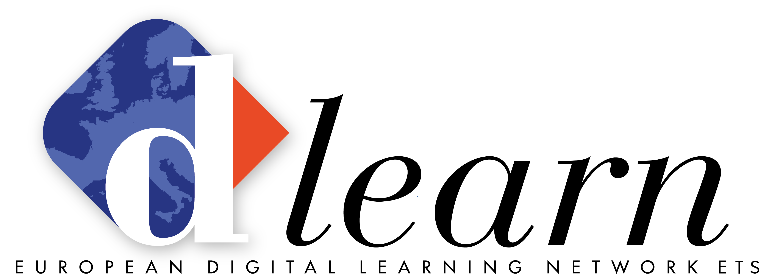 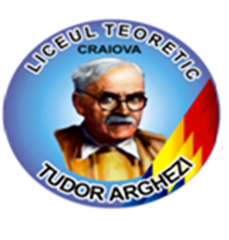 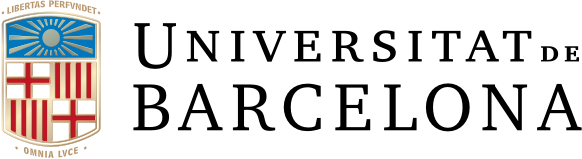 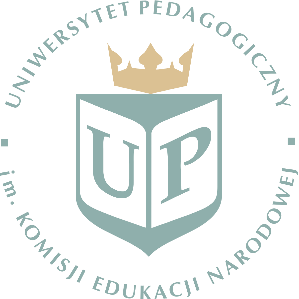 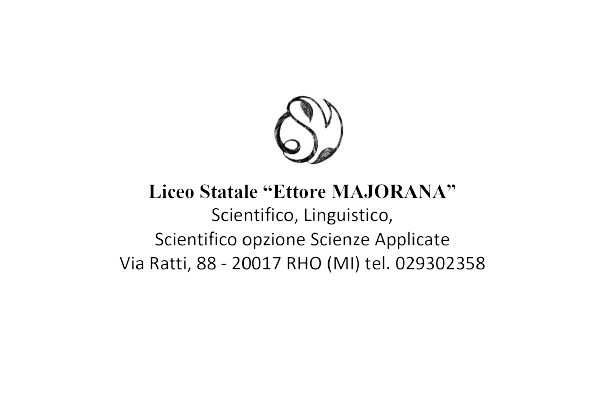 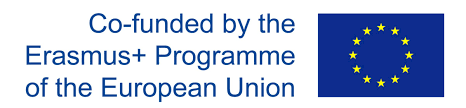